Manufacturer
Revisions
Last update
Text box
Spec date
Entry date
link
Description
Compliances
Electrical
General
Color, Lume
Diming Range Dimming Type Sensors Sensors Power Source Voltage EMergency Type Track Circuits LM70 TM21
CRI CCT Watt Lumens Watt Linear Lumens Linear  Efficacy Calc Efficacy TITLE24 Energy Star DLC
Family Code Shape Adjustable ADA Mounting Mounting Linear Type Length min Multiples min Size Min Size Max
Specs Options
Text box
Spec#
#
Description
Parameter
Parameter
Exceptions
Family Code
SKU
Stock
Source Type
Fixture Type
Environment
Fixture Finish 
Environment 
UL 
ETL 
CSA 
Made in USA 
IBEW 
Warranty 
Shape
b1
a1
Properties based on field choice
Dropdown
Number
yes
Text box
Text box
Text box
b2
a2
Text box
Text box
Text box
b3
Auto numbering column
a1 a2 ….
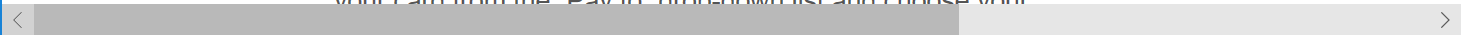